Problem
Situation
Construct
Evaluation
Investigation
Situation
The situation should be open-ended enough to allow for a wide variety of solutions to the problem and should be as realistic as possible.
Problem
Once students understand the situation presented, they are encouraged to pinpoint a resolvable Problem or possibility.
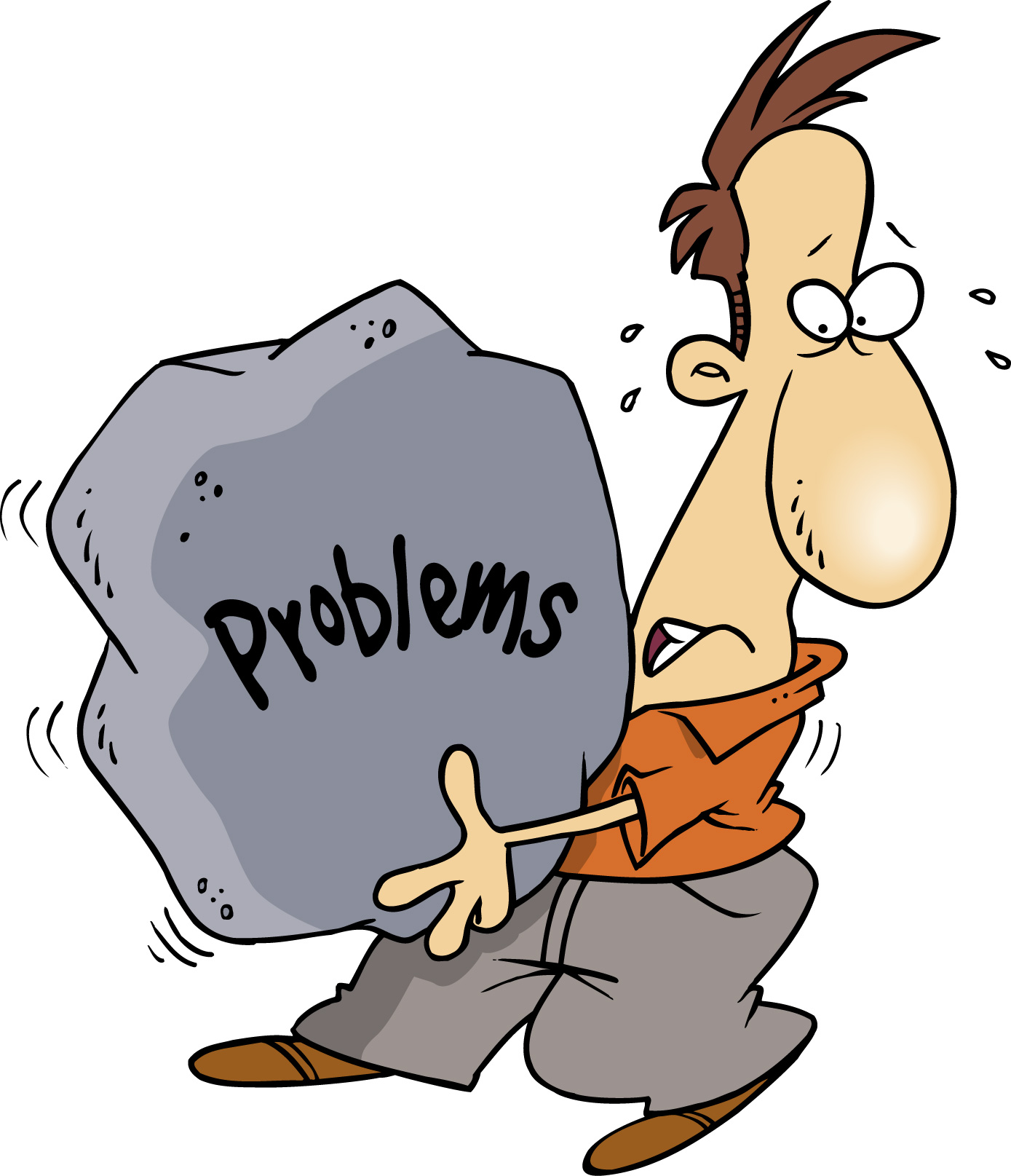 Investigation
During this stage of the design process, students consider any requirements dictated by the problem.
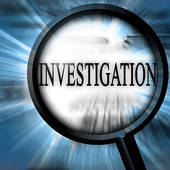 Construction
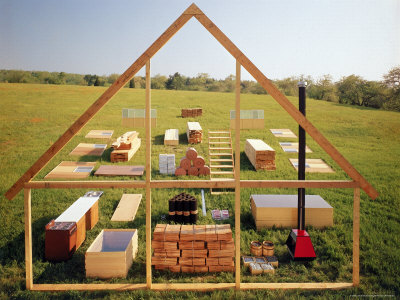 This is the stage of the process in which students take one of the ideas generated during their investigation and produce their product
Evaluation
The problem is tested to see if it really solves the initial problem. The intent of the evaluation is to provide a reflective activity for a student that shows them the degree of success and the compromises they made.
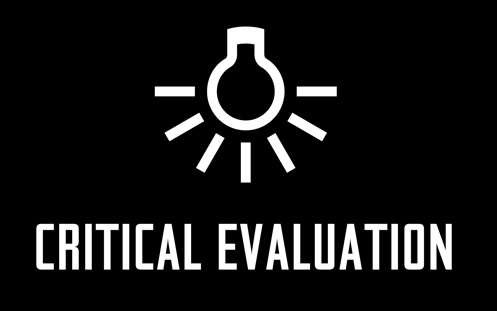